Разработка системы сбора статистики использования маркеров стиля в научных публикациях на английском языке
Работу выполнила студентка группы БИ-13-2
4 курса факультета бизнес-информатики
М.А. Горбунова
Руководитель:
Старший преподаватель кафедры ИТБ
В.В. Ланин
Высшая школа экономики, Пермь, 2017
www.hse.ru
Проблема
Процесс ручной обработки результатов слишком трудозатратен.
Не каждый специалист обладает необходимыми навыками.
Отсутствует необходимое программное обеспечение.
2/13
Содержание
М.А. Горбунова БИ-13-2
Решение
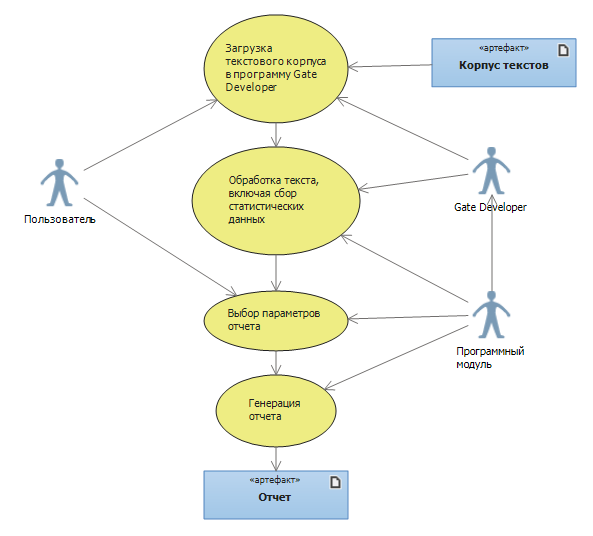 Сокращение ручной обработки до минимума.
Функции пользователя сводятся к загрузке файла и выбору параметров.
3/13
Содержание
М.А. Горбунова БИ-13-2
Анализ средств обработки языка
В качестве критериев были выбраны следующие параметры:
Возможность генерации отчетов
Поддержка различных форматов отчетов
Список параметров заносимых в отчет
Формирование пользовательских отчетов
Возможность расширения функционала, а именно встраивания дополнительных программных модулей в систему
Язык разработки
4/13
М.А. Горбунова БИ-13-2
Содержание
Анализ средств обработки языка
5/13
М.А. Горбунова БИ-13-2
Содержание
Обзор генераторов отчетов
Генератор отчетов – это библиотека или программа, позволяющая представить данные в структурированном виде, удобном для чтения и печати.
Критерии для обзора:
Язык внедрения
Возможность создания диаграмм
Форматы документов отчетов, выгружаемых пользователю
Возможность выбора визуального оформления отчета
Стоимость программы
Открытый код
Возможность работы с базами данных
6/13
Содержание
М.А. Горбунова БИ-13-2
Обзор генераторов отчетов
7/13
Содержание
М.А. Горбунова БИ-13-2
Параметры входа/выхода
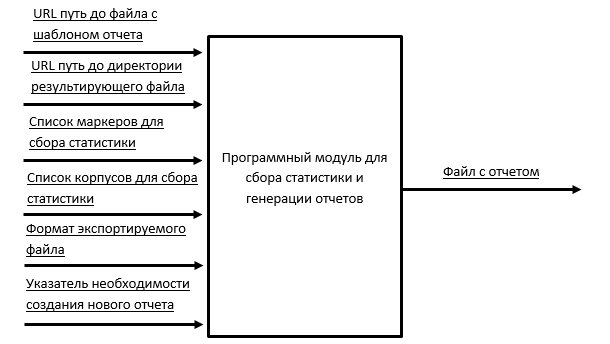 8/13
М.А. Горбунова БИ-13-2
Содержание
Параметры входа/выхода
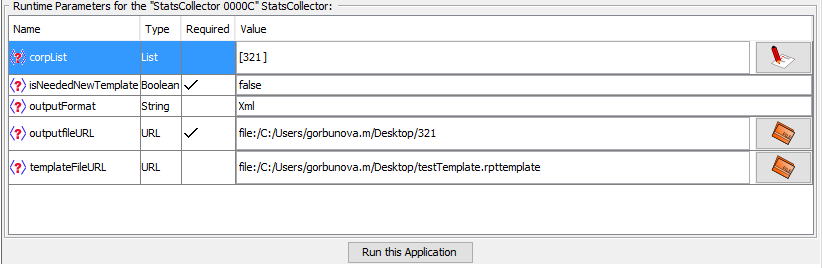 Runtime parameters указываются перед запуском плагина.
Список маркеров, для которых необходимо создать статистику задается в окне редактора “Initialization parameters”, при создании обрабатывающего ресурса.
9/13
Содержание
М.А. Горбунова БИ-13-2
Структура документа
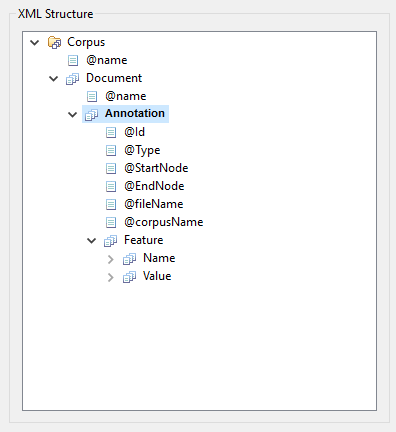 Корпус может содержать один или несколько документов.При работе с несколькими корпусами, данная структура «оборачивается» в тэг <Corporas>.
10/13
М.А. Горбунова БИ-13-2
Содержание
Построение отчета
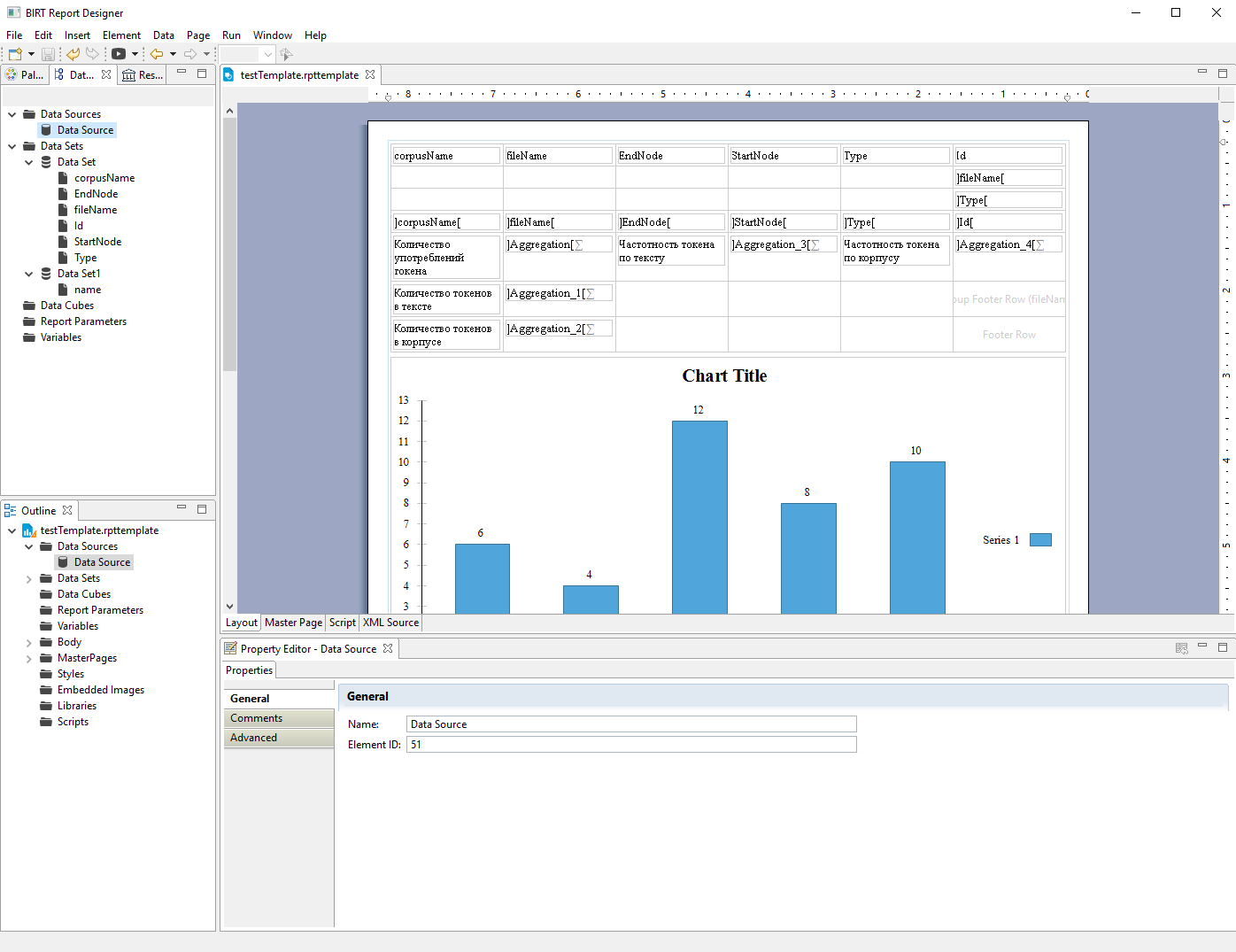 11/13
Содержание
М.А. Горбунова БИ-13-2
Построение отчета
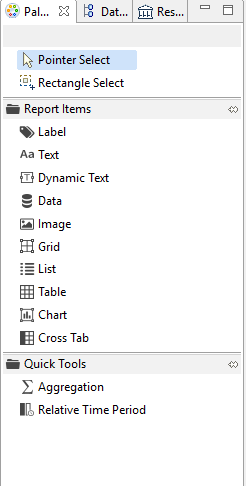 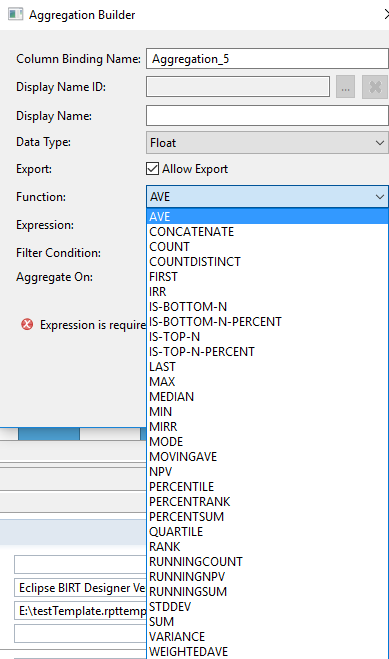 Палитра элементов
Окно создания агрегации и список доступных функций
12/13
М.А. Горбунова БИ-13-2
Содержание
Содержание
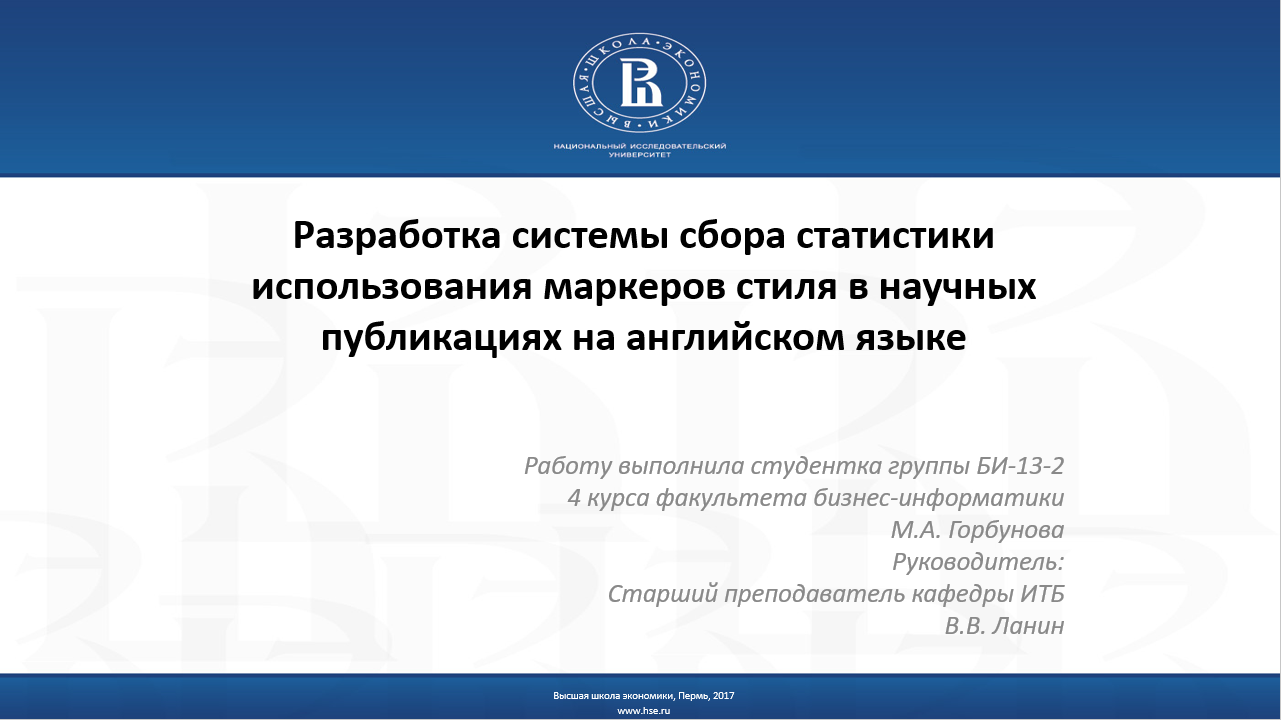 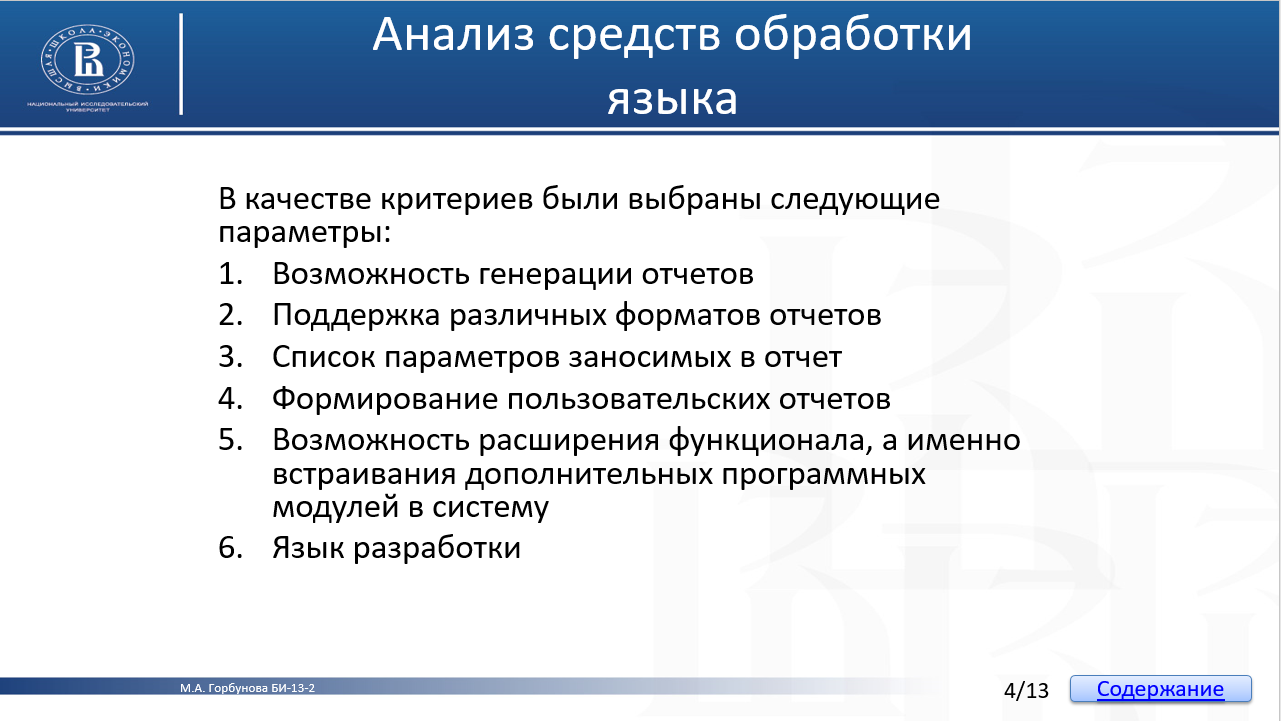 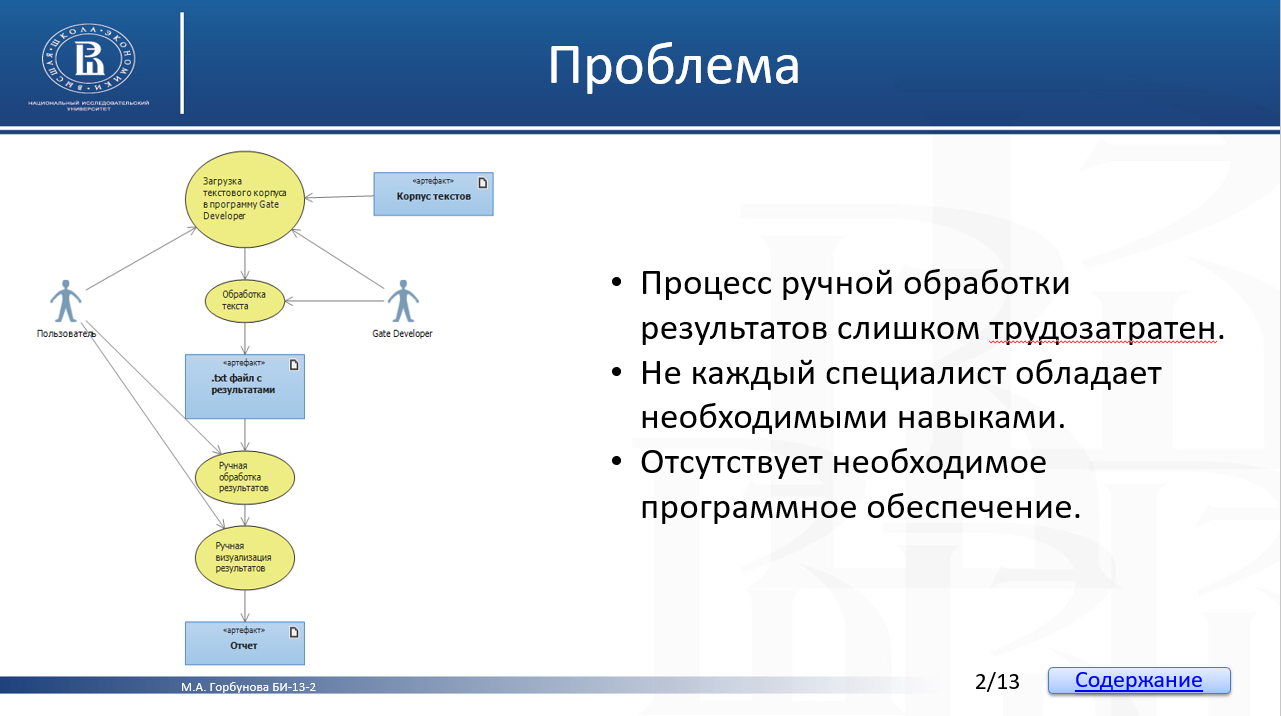 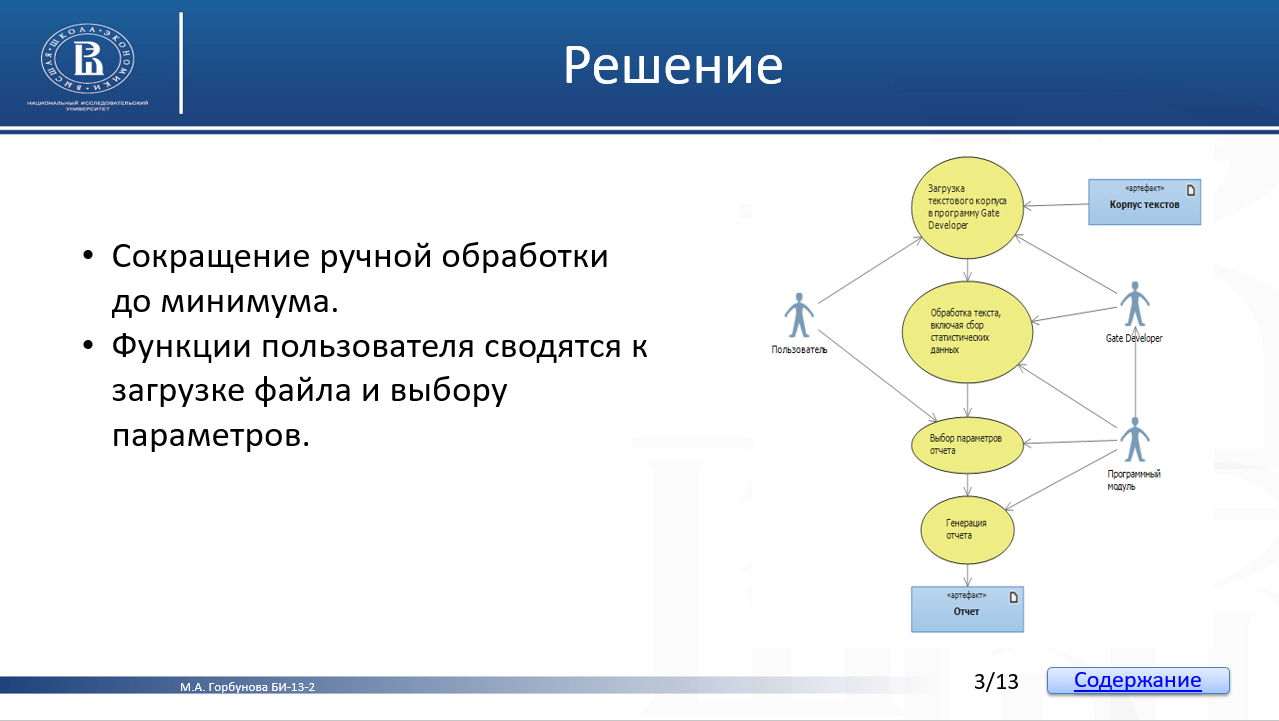 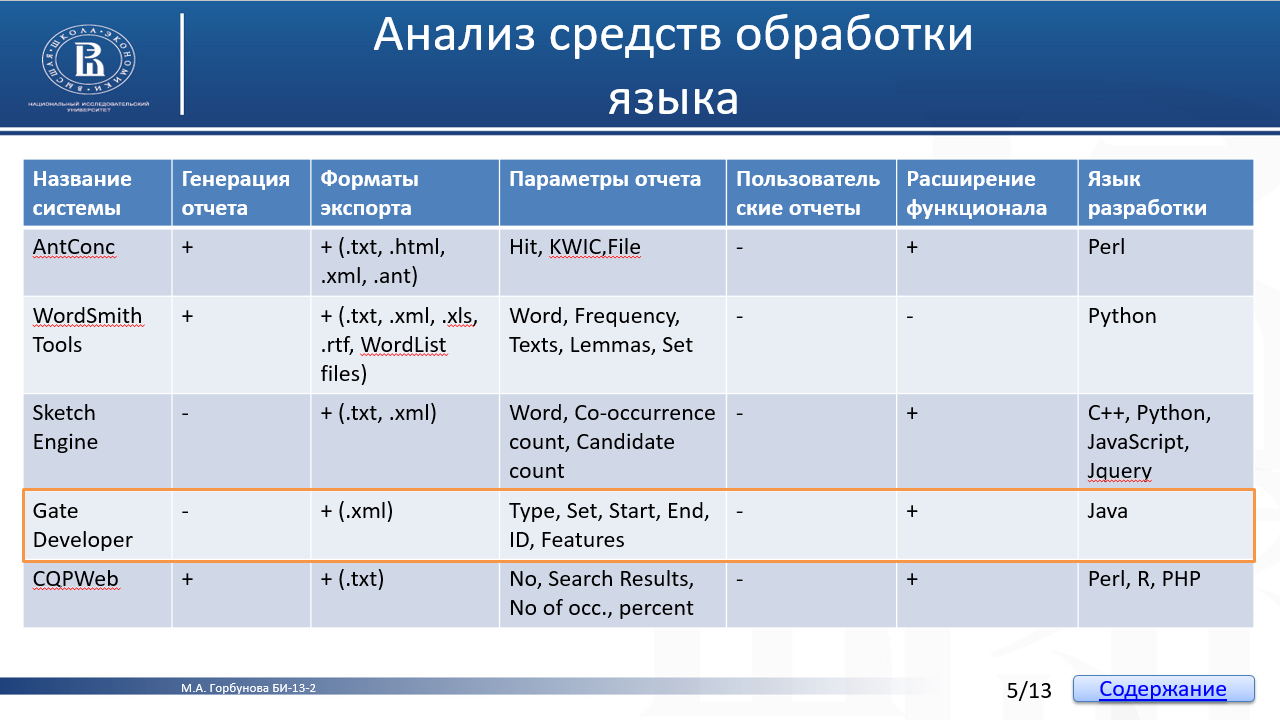 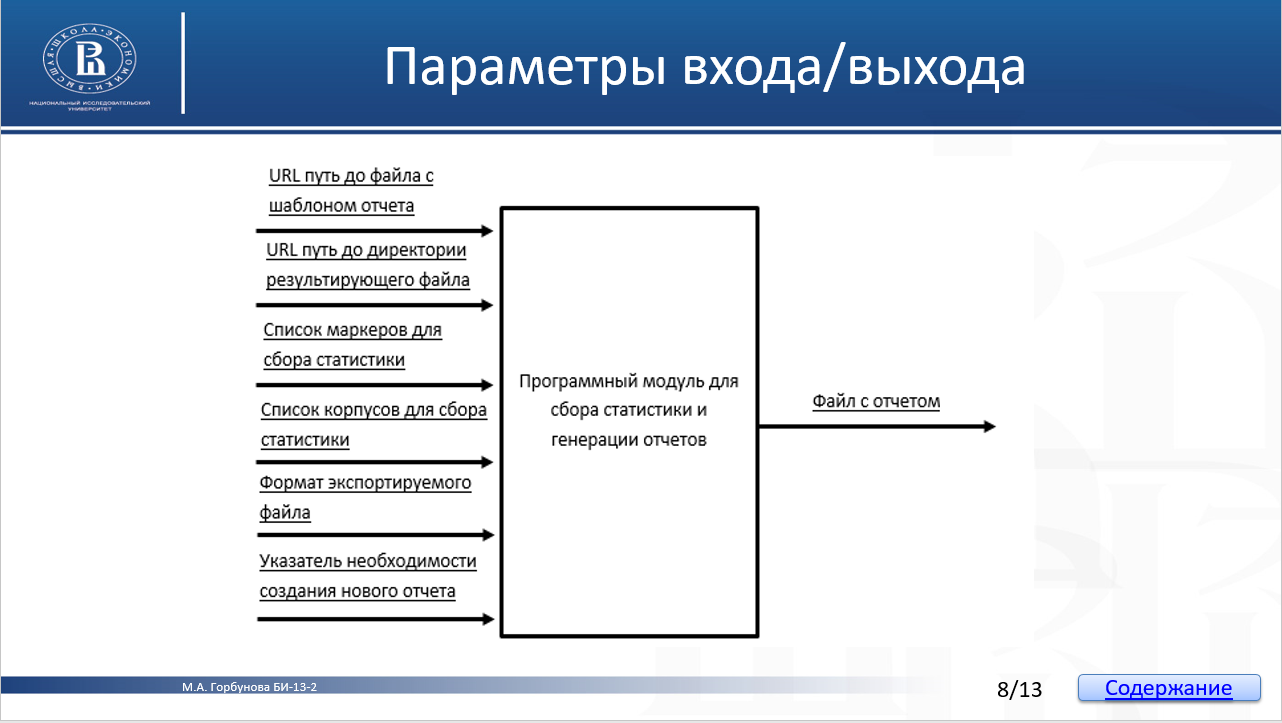 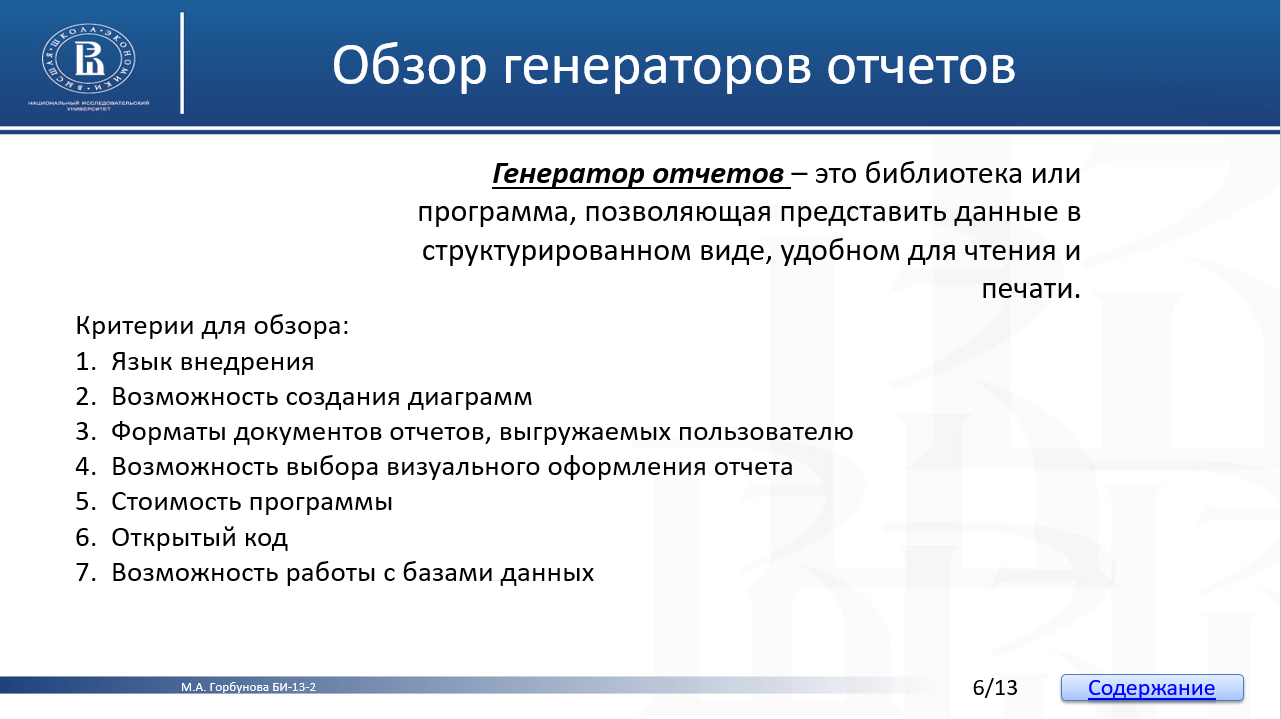 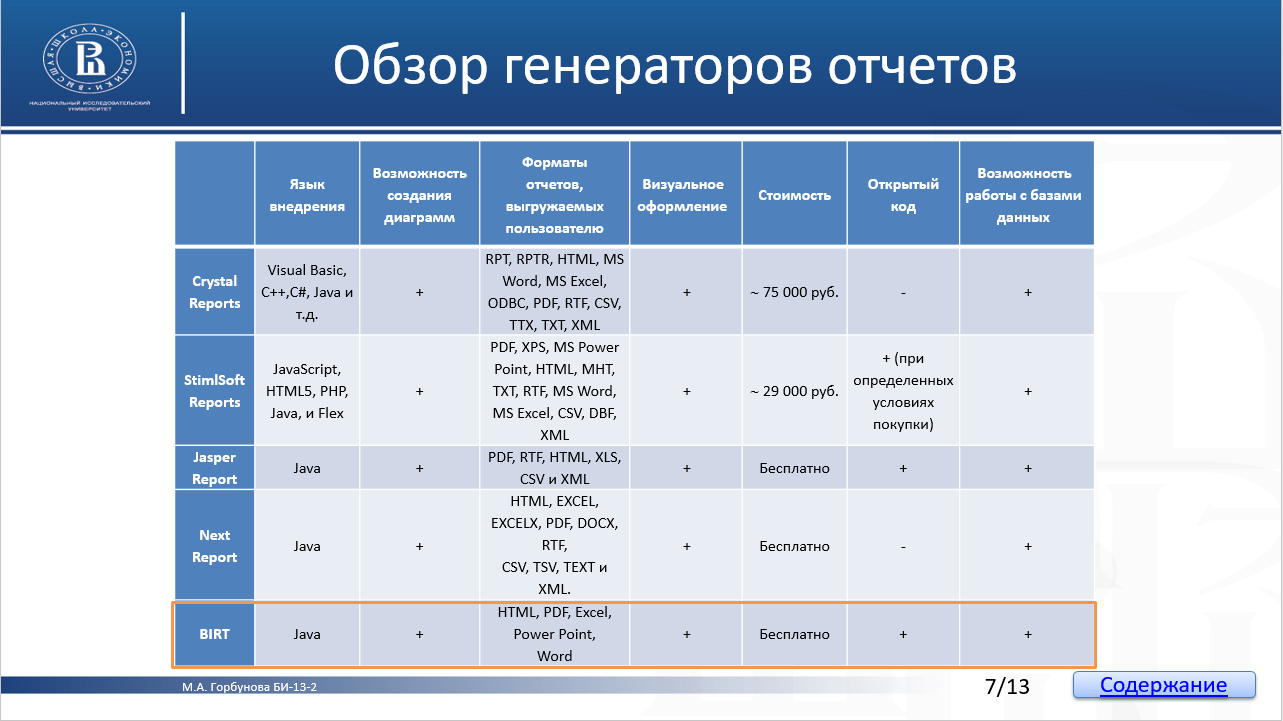 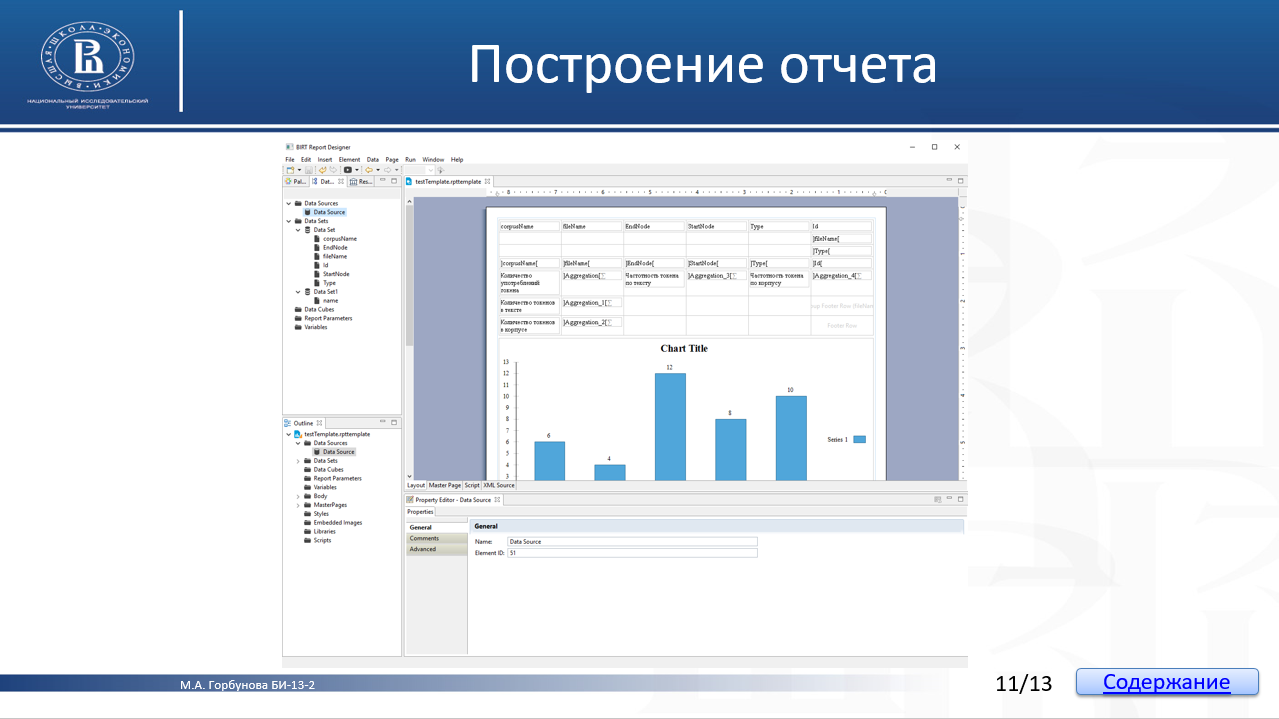 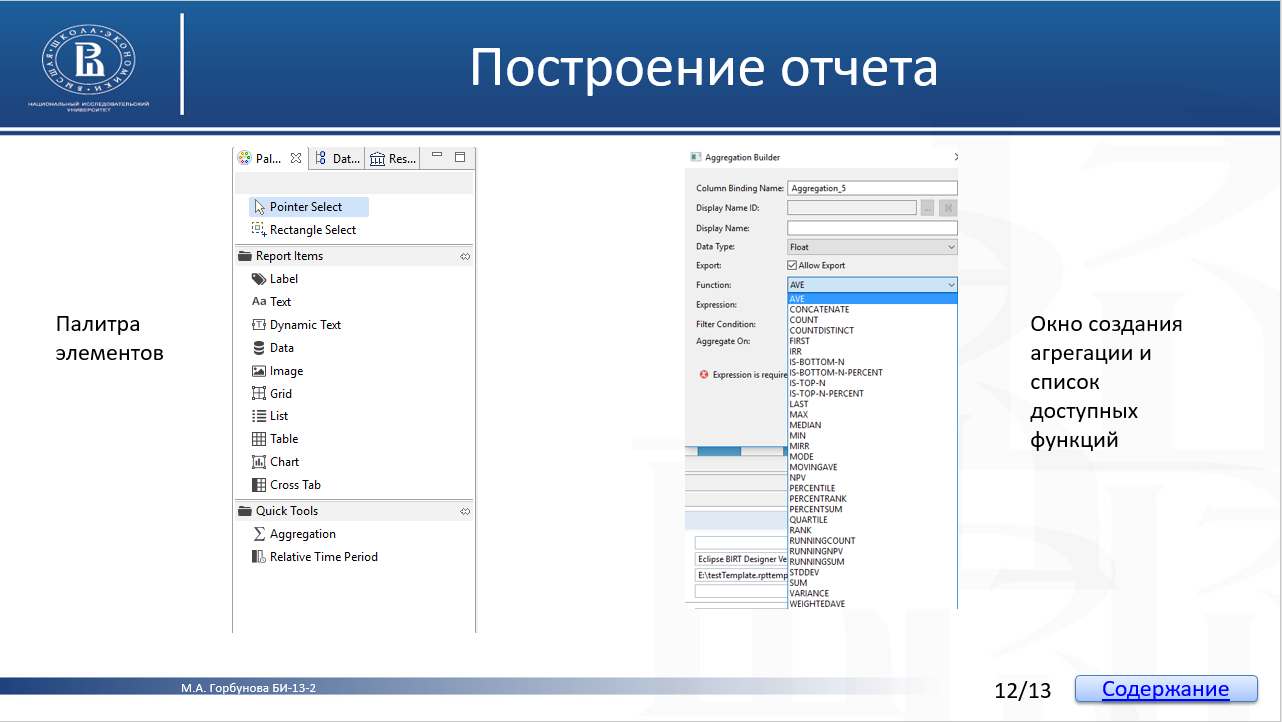 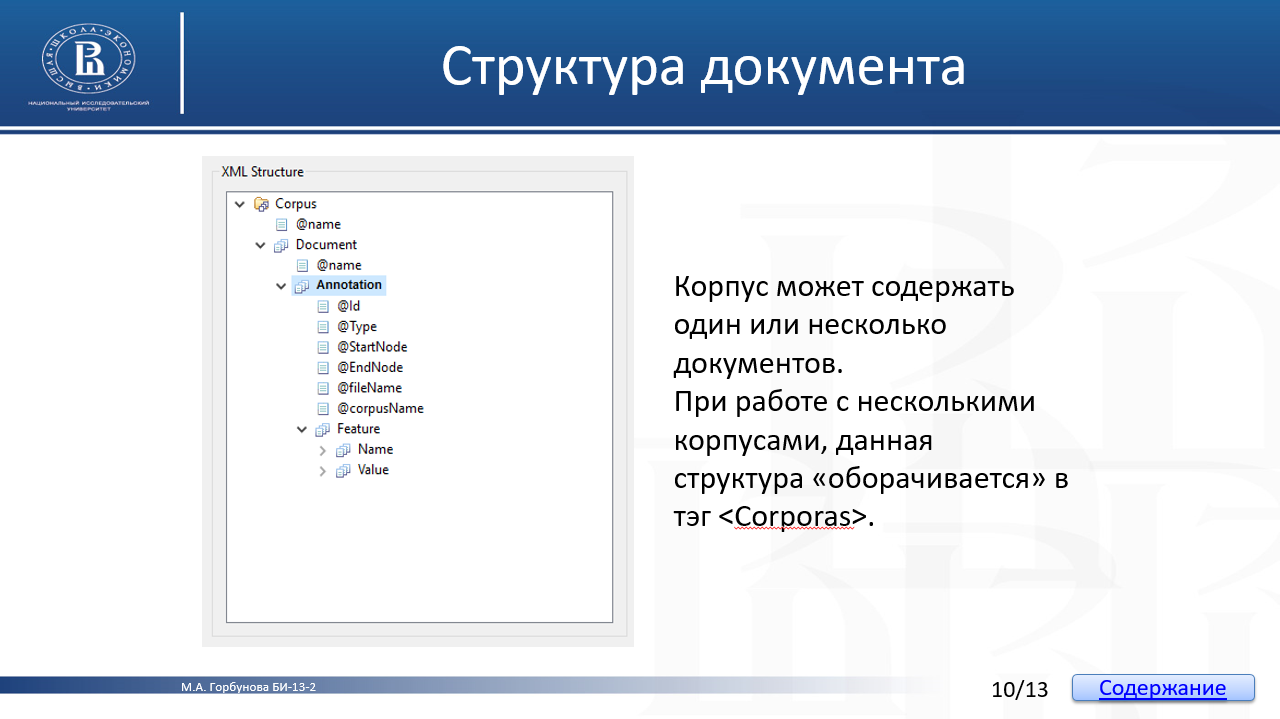 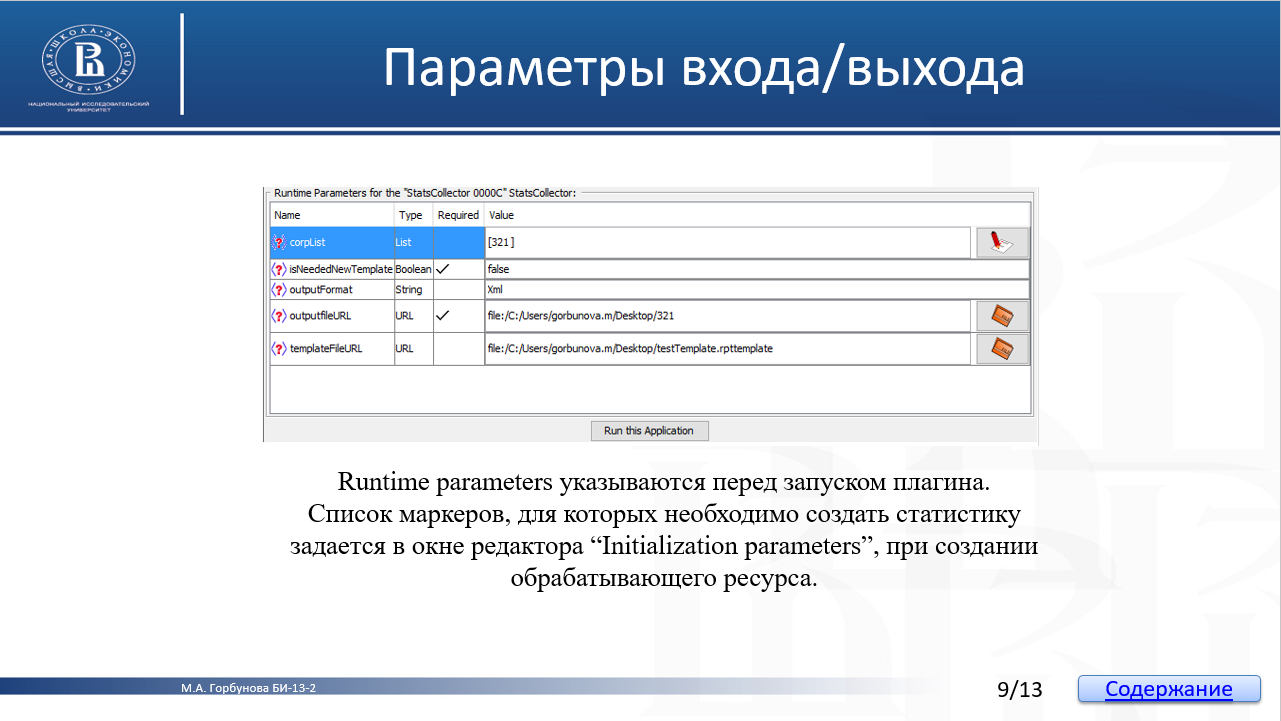 М.А. Горбунова БИ-13-2